Spoke 6 Integration
Silicon On Insulator CNOT gate
T. H. Dao, F. De Matteis, A. Salamon
February 2025
Outlines
Introduction

Workflow

Results 

Future work
2
Spoke 6 Integration
Introduction
Goal: the research aims to optimize a Silicon Photonic Integrated Circuit for Linear Optics Quantum Computing. The chosen scheme is the CNOT gate built with SOI technology. 
Collaboration: T. H. Dao, F. Amanti, G. Andrini, F. Armani, F. Barbato, V. Bellani, V. Bonaiuto, S. Cammarata, M. Campostrini, S. Cornia, F. De Matteis, V. Demontis, G. Di Giuseppe, V.D. Tchernij, S. Donati, A. Fontana, J. Forneris, R. Francini, L. Frontini, G.C. Gazzadi, R. Gunnella, S. Iadanza, A.E. Kaplan, C. Lacava, V. Liberali, L. Martini, F. Marzioni, C. Menozzi, E.N. Hern´andez, E. Pedreschi, P. Piergentili, P. Prosposito, V. Rigato, C. Roncolato, F. Rossella, A. Salamon, M. Salvato, F. Sargeni, J. Shojaii, F. Spinella, A. Stabile, A. Toncelli, G. Trucco, V. Vitali.
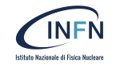 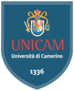 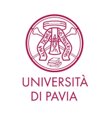 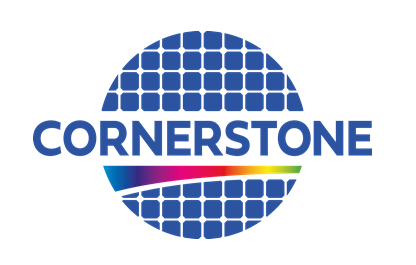 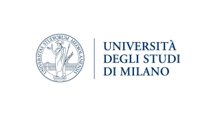 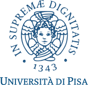 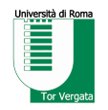 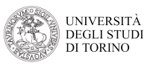 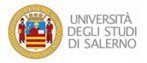 3
Spoke 6 Integration
Photonic Integrated Circuit
PICs, or optical chips, integrate multiple photonic functions for information signals imposed on optical wavelengths. 
Advantages: 
-Small stochastic noise level. 
-PICs are strongly pursued for classical computing purposes, and the core components necessary are under research. PICs are not only CMOS compatible but also can be built with nothing changed in CMOS fabrication techniques and standards.
4
Spoke 6 Integration
Silicon photonics with Silicon-On-Insulator technology
Silicon photonics: low spectral dispersion, high refractive index 
 → easy integration of complex optical system 
 → chip-integrated communication systems for world-wide communication networks. 
SOI technology: Silicon optical components are built over a thick oxide layer previously deposited on top of a Si handling wafer.
5
Spoke 6 Integration
Silicon On Insulator SOI
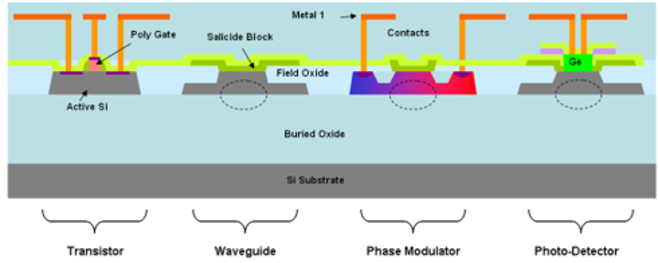 6
Spoke 6 Integration
Quantum Computing
• 1982: R. P. Feynman proposed building a computer based on the manipulation of wavefunctions in order to simulate nature with quantum computer. 
• 1994: P. W. Shor suggested an algorirthm to factorize integers into prime numbers operating on a quantum computer more efficent than the classical analogue. 
• 2001: Knill, Laflamme and Milburn demonstrated how it is posible to use linear optics for quantum information processing using beam splitters, phase shifters, single photon sources and detectors. 
• 2001-2002: T. C. Ralph, N. K. Langford, T. B. Bell and A. G. White proposed a NOT-controlled linear optical gate based on coincidence.
7
Spoke 6 Integration
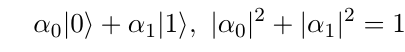 1 qubit:
Controlled NOT (CNOT) gate
Quantum logic gate for 1 qubit
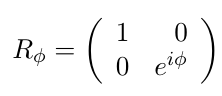 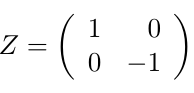 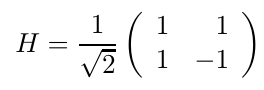 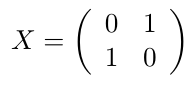 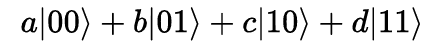 2 qubits:
Controlled NOT (CNOT) gate
control bit
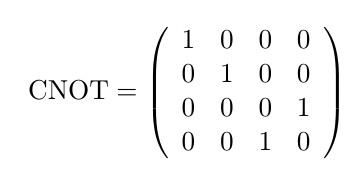 target bit
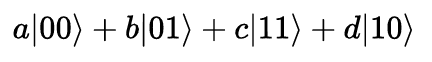 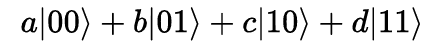 8
Spoke 6 Integration
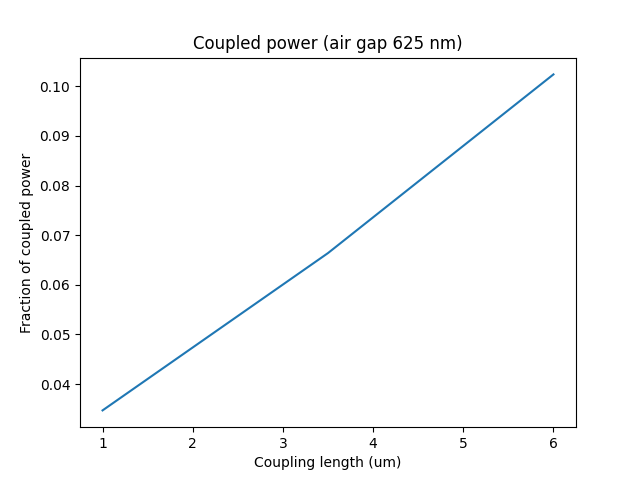 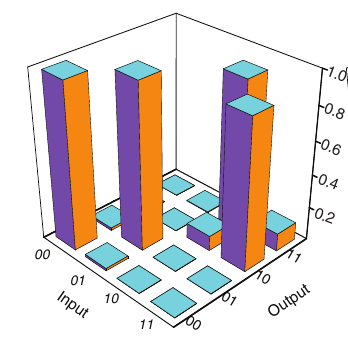 CNOT-gate with Linear Optics
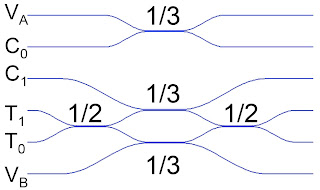 Lumerical FDTD
(air gap 625 nm)
Waveguide coupler used as beam splitter (SR=1/2, SR=1/3)
 Coincidence basis (C0T0, C1T0, C0T1, C1T1)
 Postselected probabilistic gate (P=1/9)
T. C. Ralph et al, Linear optical controlled-NOT gate in the coincidence basis, DOI: 10.1103/PhysRevA.65.062324
A. Politi et al, Silica-on-Silicon Wavegide Quantum Circuits, DOI: 10.1126/science.1155441
9
Spoke 6 Integration
Workflow
Design
Python (IPKISS)
.gds files
Parameters
Fabrication
Simulation
Lumerical
Characterization
Chips
10
Spoke 6 Integration
Simulation
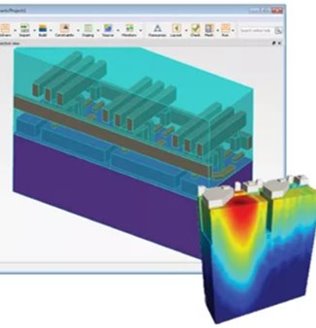 Ansys Lumerical Photonics Simulation & Design Software 

 Simulating light’s interactions for the design of photonic components and systems 

License
11
Spoke 6 Integration
Lumerical Solutions Products
System Suite for Photonic integrated circuit simulation
Device Suite for photonic multiphysics simulation
INTERCONNECT Photonic Integrated Circuit Simulator
 CML Compiler Photonic Model Development Kit
 Laser Library Advanced Laser Modeling Extension
 System Library Advanced System Modeling Extension
 Photonic Verilog-A Platform Runtime Library & Utilities for PIC Simulation
FDTD 3D Electromagnetic Simulator
 MODE Waveguide Simulator
 CHARGE 3D Charge Transport Simulator
 HEAT 3D Heat Transport Simulator
 DGTD 3D Electromagnetic Simulator
 FEEM Waveguide Simulator
 MQW Quantum Well Gain Simulator
 STACK Optical Multilayer Simulator
12
Spoke 6 Integration
Finite Difference Time Domain (FDTD) solver
The Finite-Difference Time-Domain (FDTD) method is a powerful tool for modeling nano-scale optical devices. Giving a direct time and space solution for Maxwell’s equations without any physical approximation, FDTD offers an unique insight into all types of problems in electromagnetics and photonics. Even the frequency solution can be obtained by exploiting Fourier transforms, from which a full range of useful quantities can be calculated. 
The FDTD method solves Maxwell’s equations on a mesh and computes E and H at grid points spaced Δx, Δy, and Δz apart, with E and H interlaced in all three spatial dimensions. FDTD includes the effects of scattering, transmission, reflection, absorption, etc.. 
FDTD can simulate any structure where Maxwell’s equations describe the necessary physics. Typical applications for this method include: LEDs, solar cells, filters, optical switches, semiconductor-based photonic devices, sensors, nano- and micro-lithography, nonlinear devices, and meta-materials (negative index of refraction).
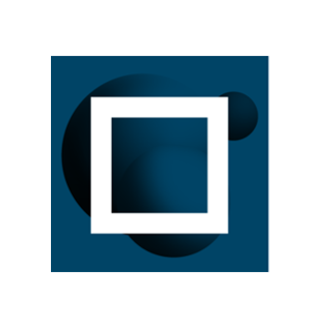 13
Spoke 6 Integration
Design
Python is a programming language that lets you work quickly and integrate systems more effectively. 

Luceda Photonics Design Platform, the first-time-right photonic IC design software, automates and integrates all aspects of the photonic design flow in one platform, using one standard language.
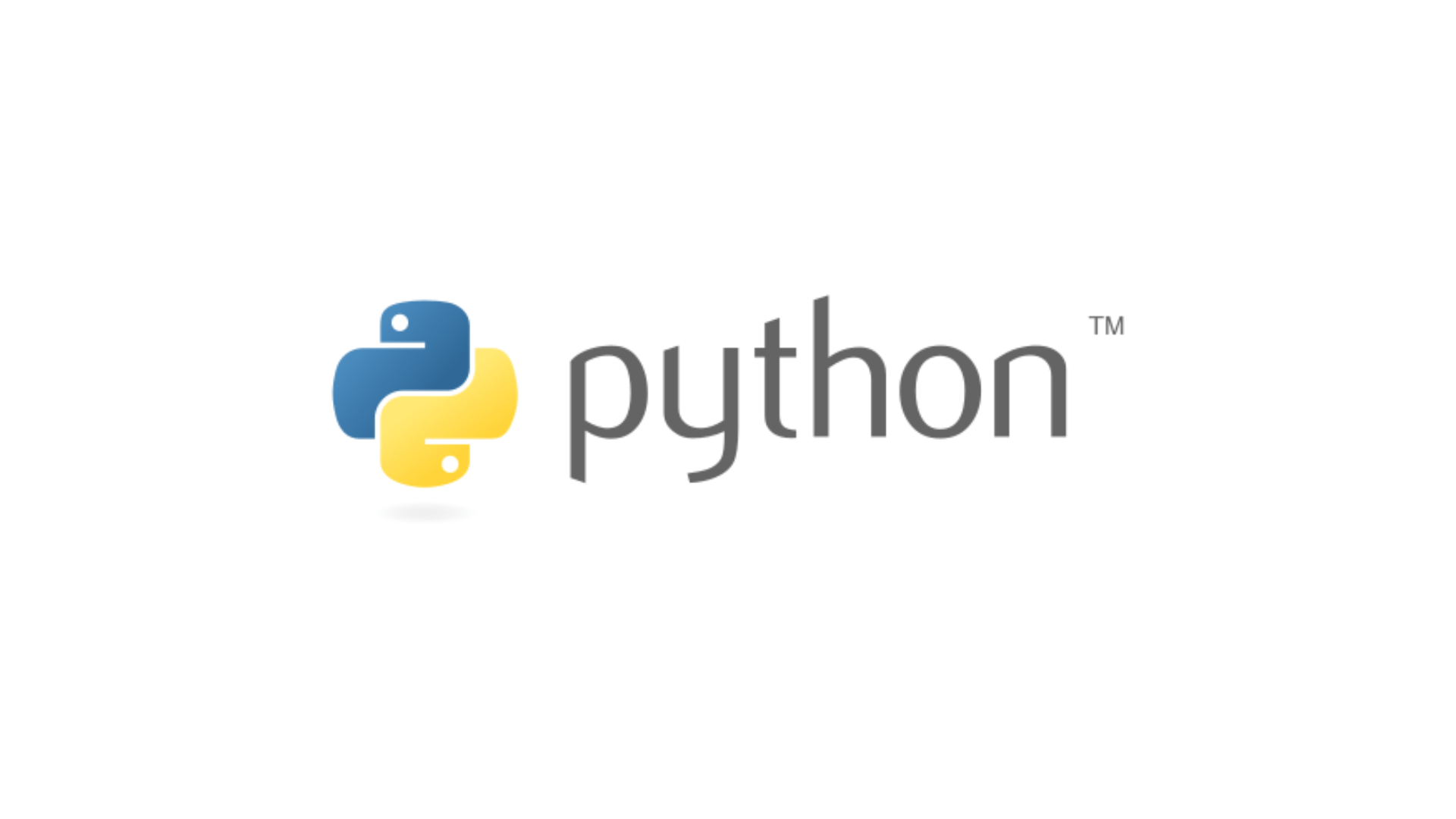 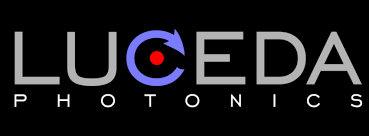 14
Spoke 6 Integration
Results
Simulation
Directional coupler

Bragg grating coupler
15
Spoke 6 Integration
Directional coupler
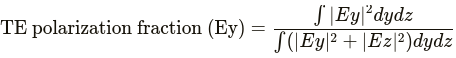 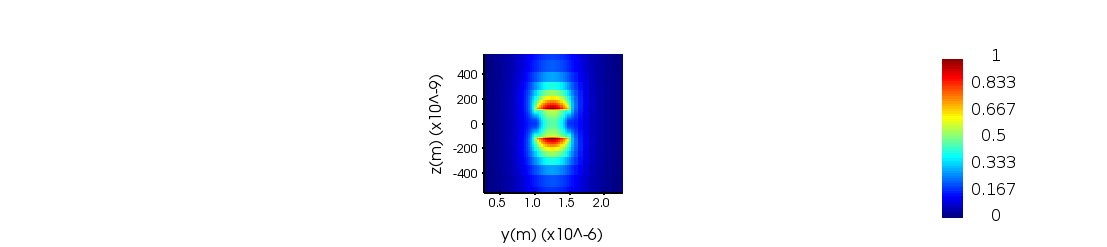 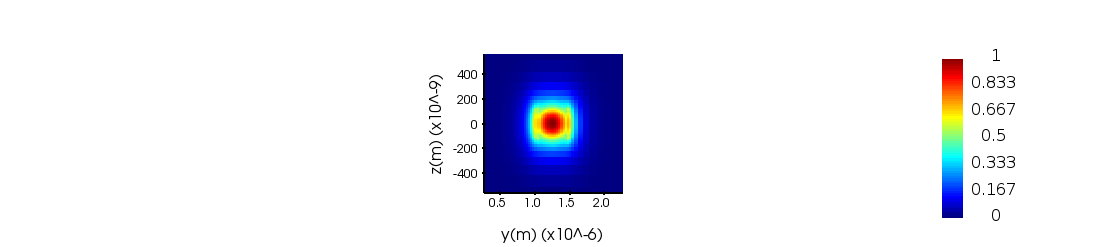 E_TE0
E_TM0
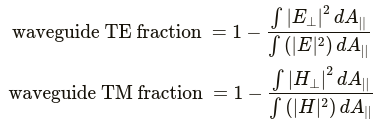 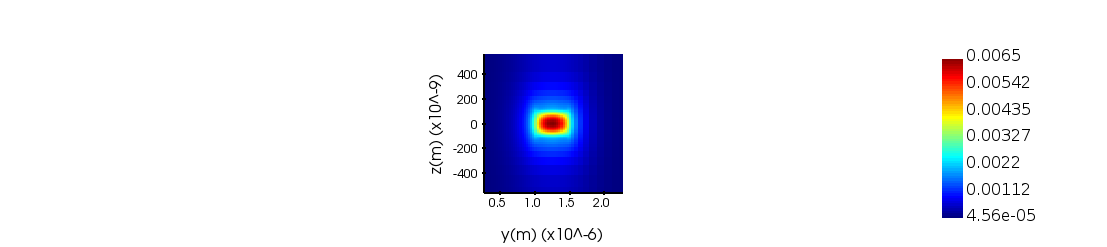 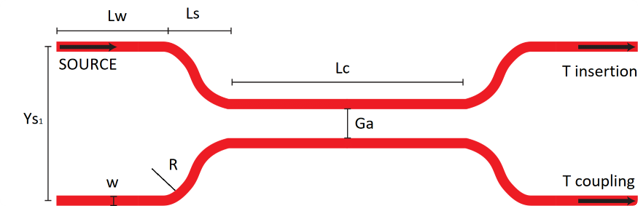 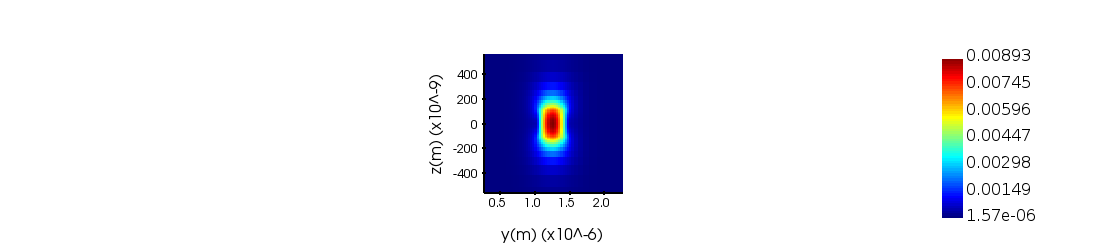 H_TE0
H_TM0
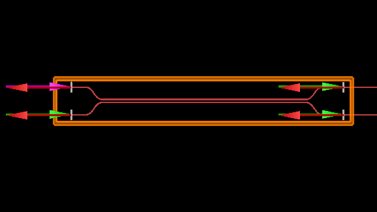 16
Spoke 6 Integration
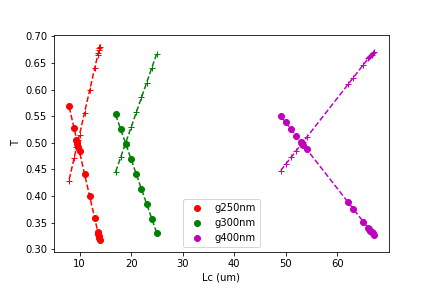 TE Linear fit
Directional coupler
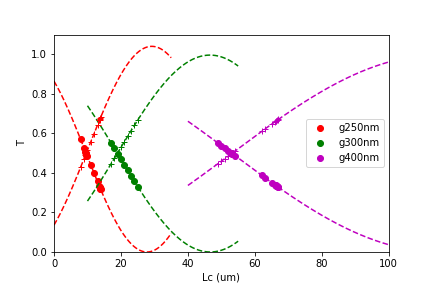 TE sin^2 fit
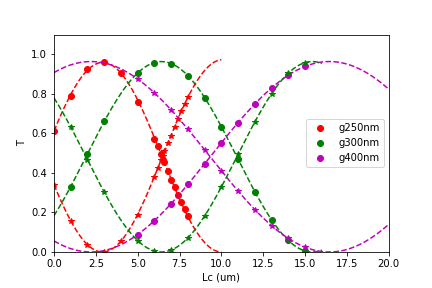 TM sin^2 fit
17
Spoke 6 Integration
Bragg grating coupler
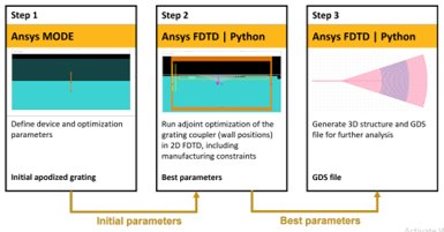 Apodized fully etched grating coupler: 
Etch depth: 220 nm 
Tilt angle theta of the source: 6.8
18
Spoke 6 Integration
Bragg grating coupler
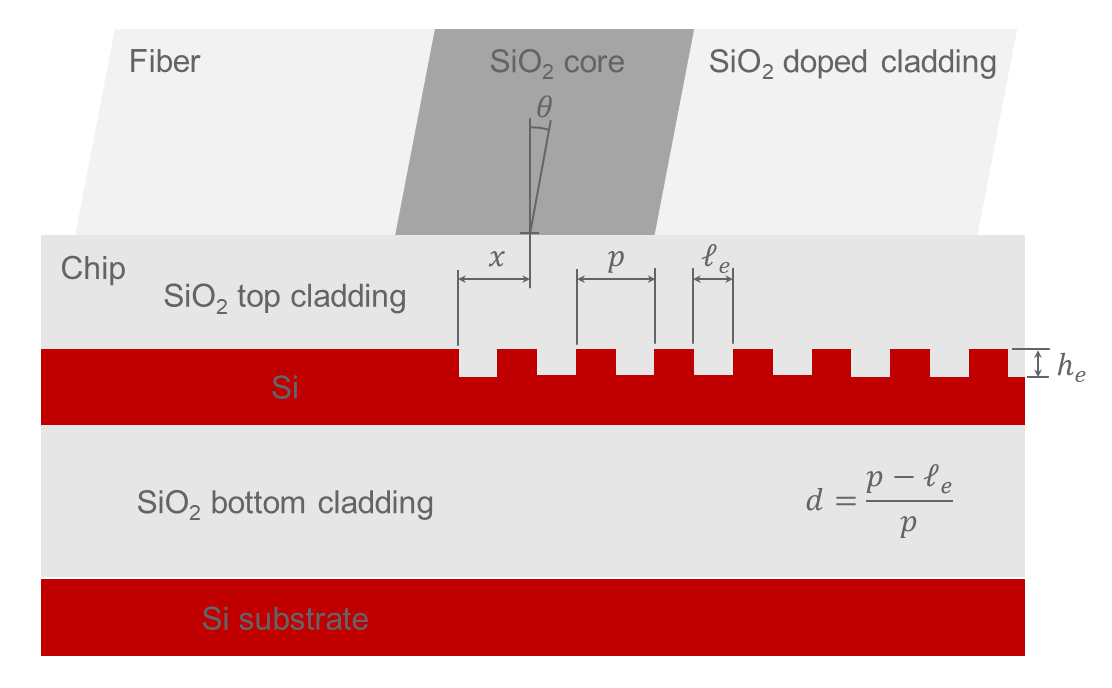 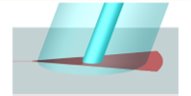 3D
2D
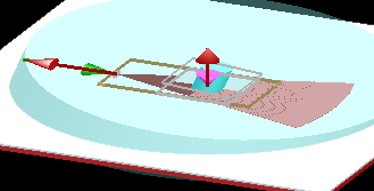 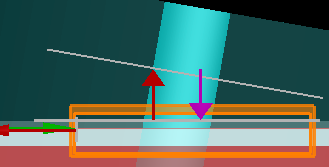 19
Spoke 6 Integration
Bragg grating coupler
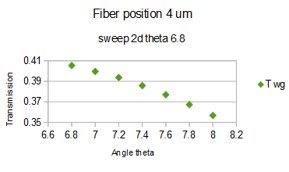 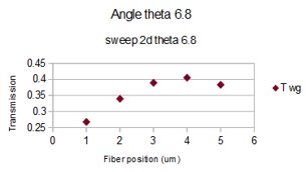 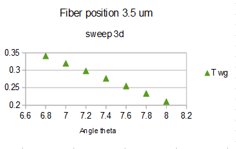 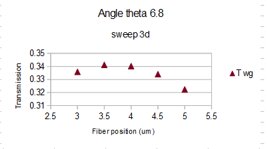 Transmission
20
Spoke 6 Integration
Results
Chip layout
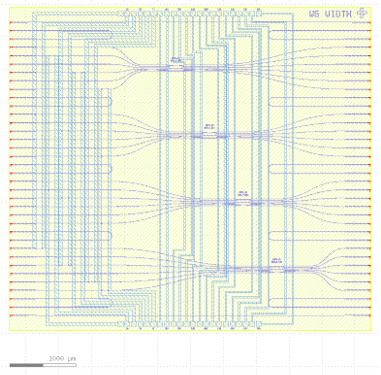 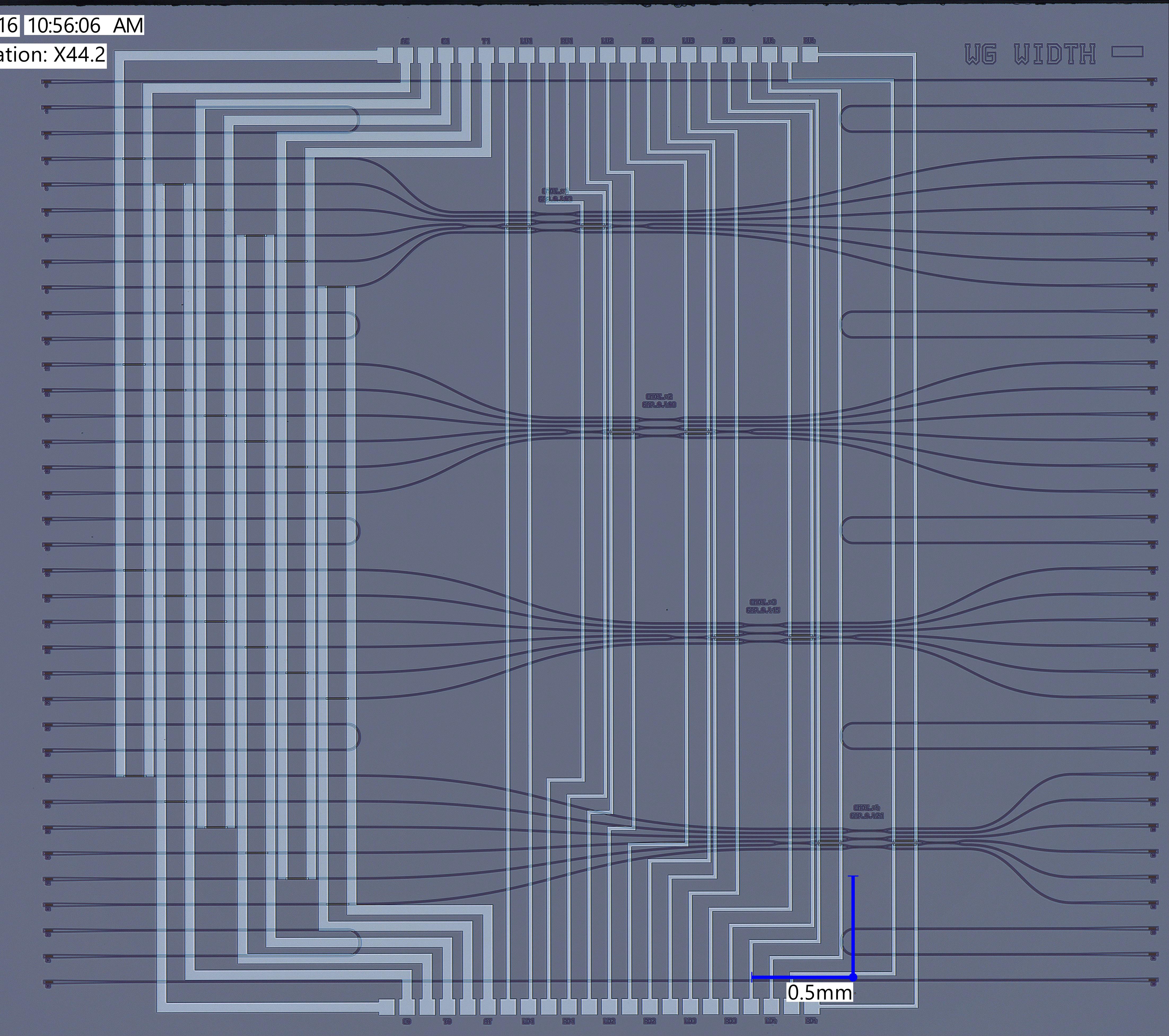 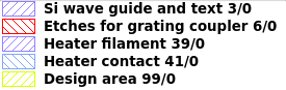 21
Spoke 6 Integration
Results
Preliminary measurement
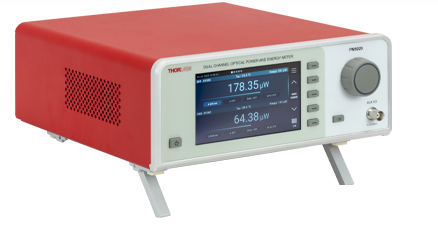 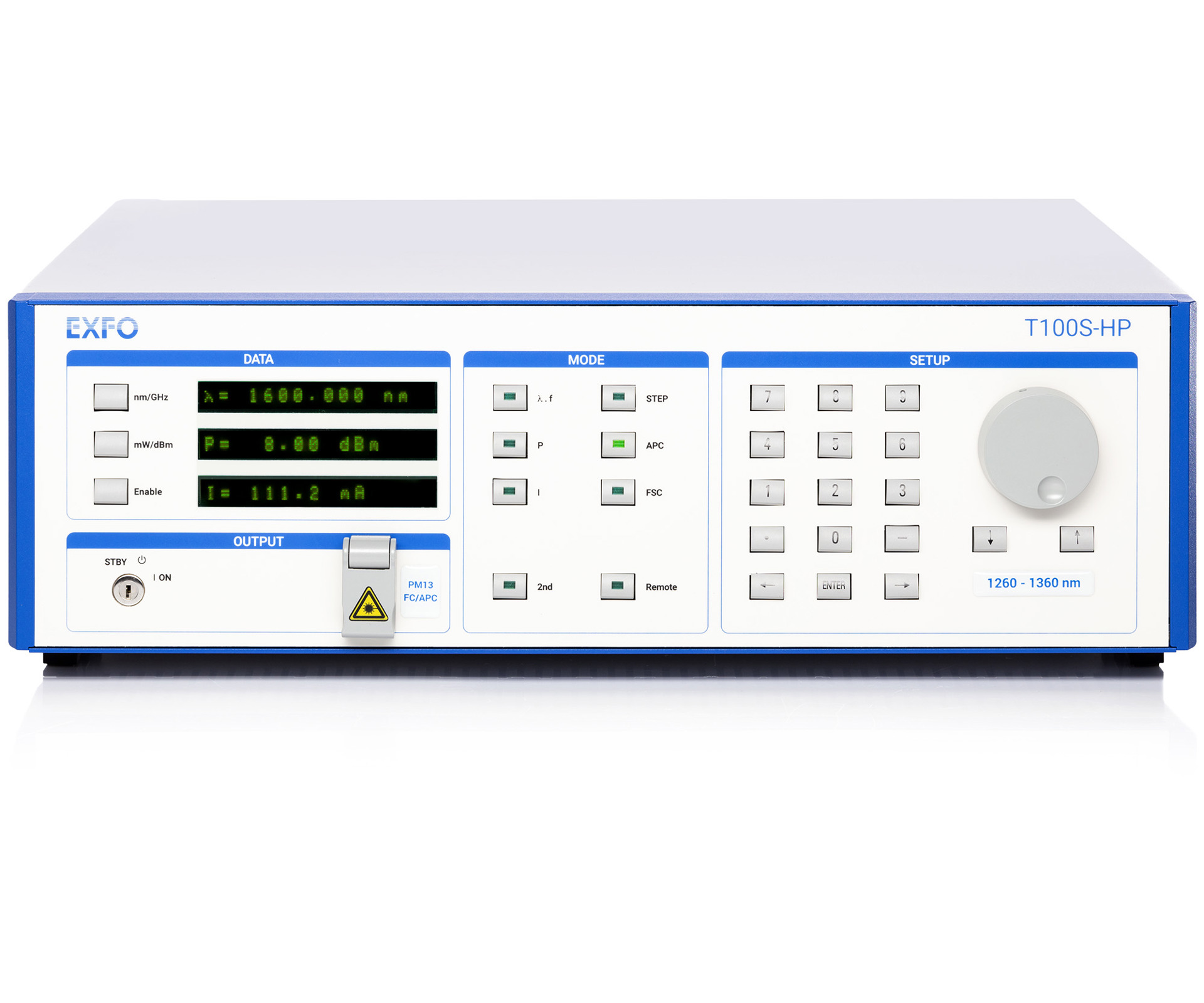 22
Spoke 6 Integration
Preliminary measurement
3.1)Pca=PcRa
3.2)Pcb=PcTb

4.1)Pda=PdTa
4.2)Pdb=PdRb
1.1)Pac=PaRc
1.2)Pad=PaTd

2.1)Pbc=PbTc
2.2)Pbd=PbRd
1a
3c
T, R
2b
4d
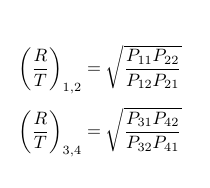 DC 1
η= 1/3
DC 2
η= 1/3
DC 4
DC 3
η= 1/2
DC 5
η= 1/2
23
Spoke 6 Integration
η= 1/3
Preliminary measurement
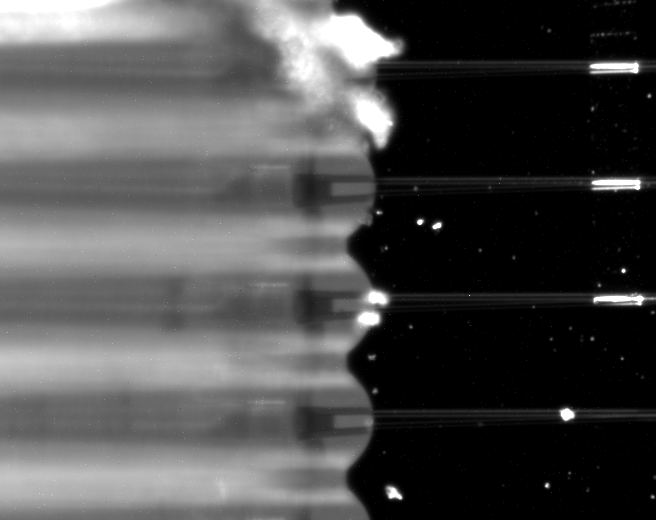 24
Spoke 6 Integration
Future work
25
Spoke 6 Integration
Measurement with single photon
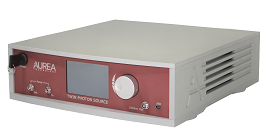 Single photon source
Single photon detector
26
Spoke 6 Integration
Thank you for your attention!
27
Spoke 6 Integration